Sistemas multi-robot y
Aplicaciones de los robots.
A80013 Emmanuel Abarca
A91153 Mijail Calderon
A86050 Heriberto Seas
Introduccion
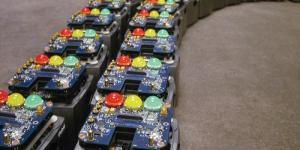 Sistemas multi-robot
Un sistema multi robot es un conjunto de robots operando en el mismo ambiente.
Pueden o no ser sistemas multi agentes.

Cooperación
Entidades Separadas
Inteligencia Colectiva

Enjambres
Robótica de Hormigas
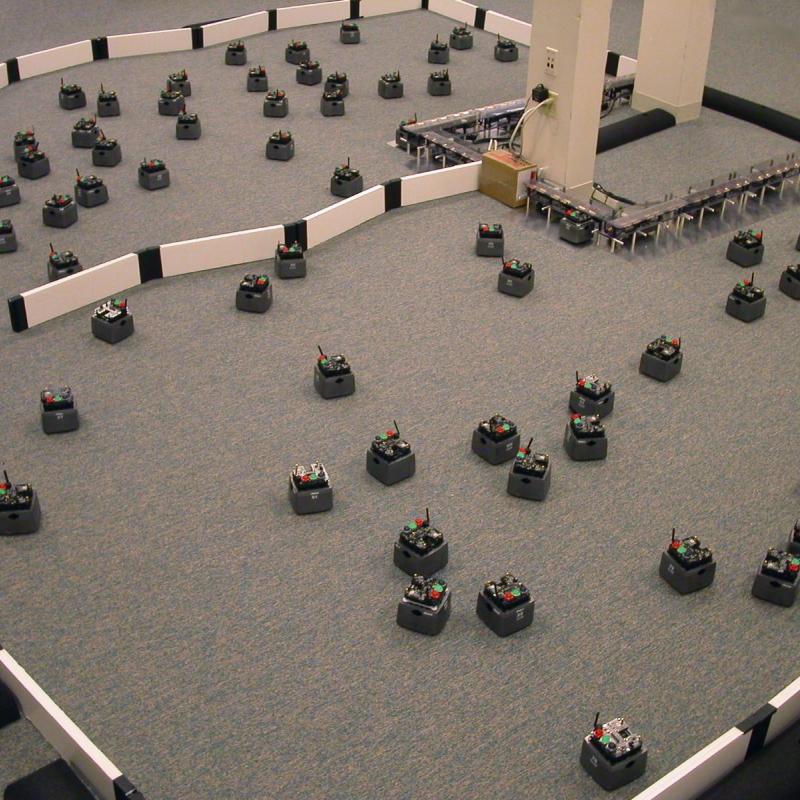 Sistema Multi Robot Swarm Trek
Inteligencia Colectiva
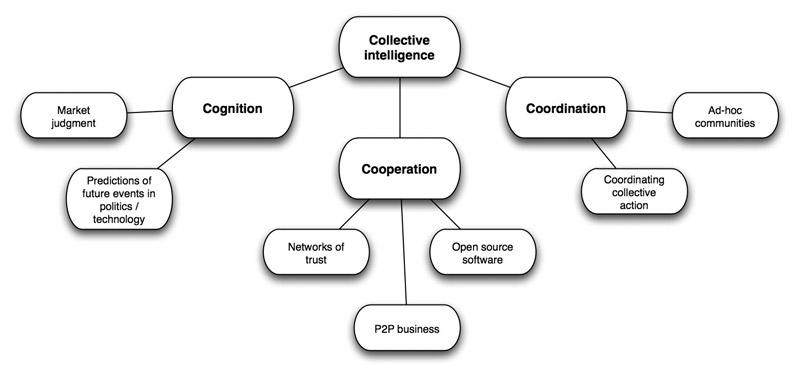 S-Bot
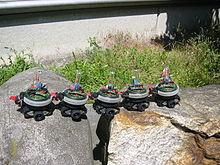 Gripper: Capaz de levantar otro
Sensor de fuerza: Coordinación
Conectados: Swarm Bot
Desarrollo: 2001 a 2004
#39 mejor robot Wired 2006
Symbrion (2008-2013)
Symbiotic Evolutionary Robot Organisms
I-SWARM y SWARMROBOT
Plataforma para explorar evolución artificial y evolutividad
Inmunología y embriología artificial

Bastante
open source
open hw
ETA: 2025
Distributed Algorithm Library
Tesis de maestria de James McLurkin, MIT
Librería de algoritmos basicos para realizar labores más complejas a partir de ellos.
Utiliza 100 unidades del SwarmBot de iRobot
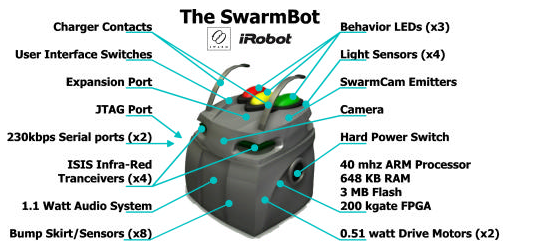 Ejemplos
matchOrientation: ISIS para alinear robots
http://people.csail.mit.edu/jamesm/videos/matchOrientation.mpg
disperseUniformly: No deja agujeros
http://people.csail.mit.edu/jamesm/videos/disperseUniformly-2.mpg
followTheLeader: Reclutamiento en cadena    http://people.csail.mit.edu/jamesm/videos/followTheLeader.mpg
Aplicaciones y usos
Fabricacion y produccion en serie
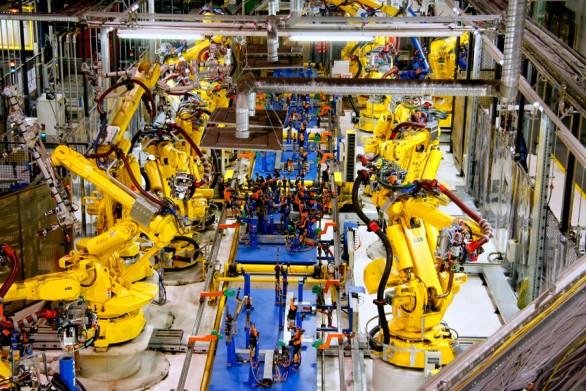 Aplicaciones y usos (cont)
Operaciones de defensa y seguridad
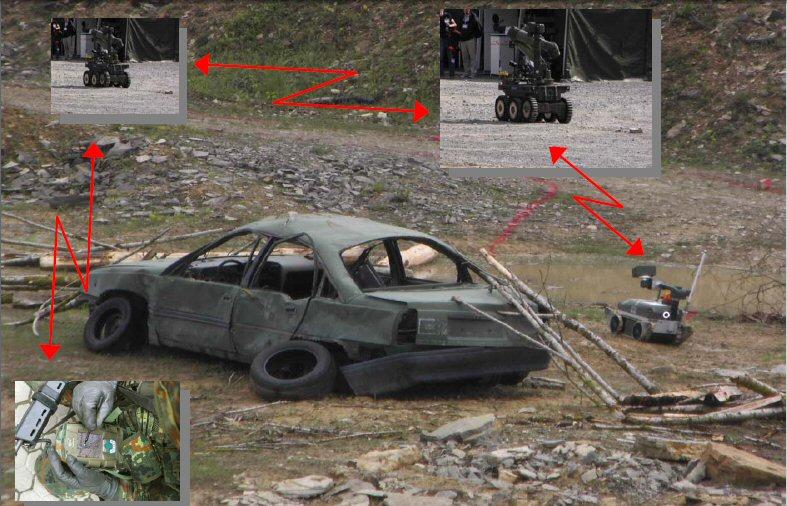 Aplicaciones y usos (cont)
Exploracion planetaria
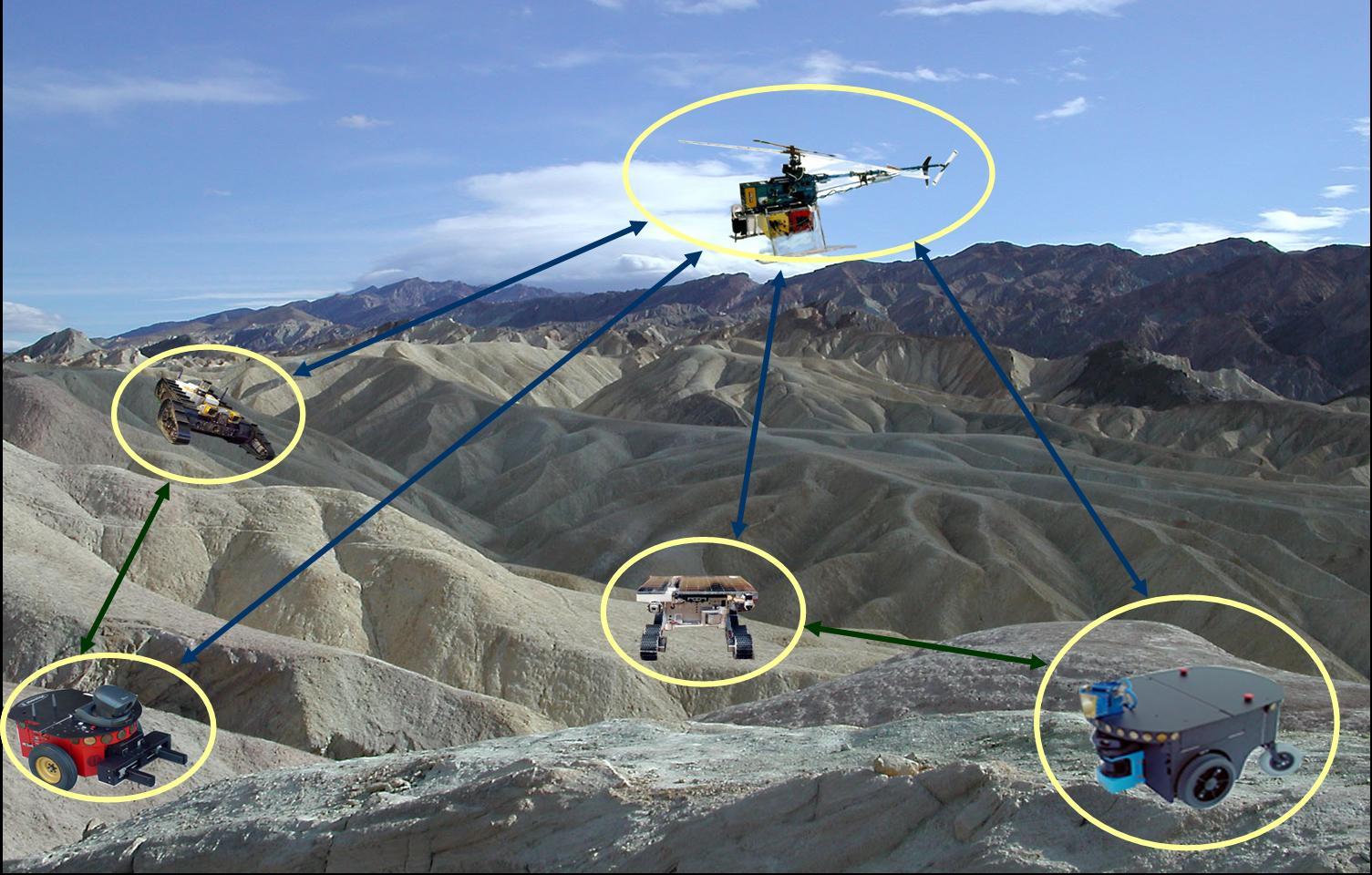 Aplicaciones y usos (cont)
Un futuro lleno de entretenimiento
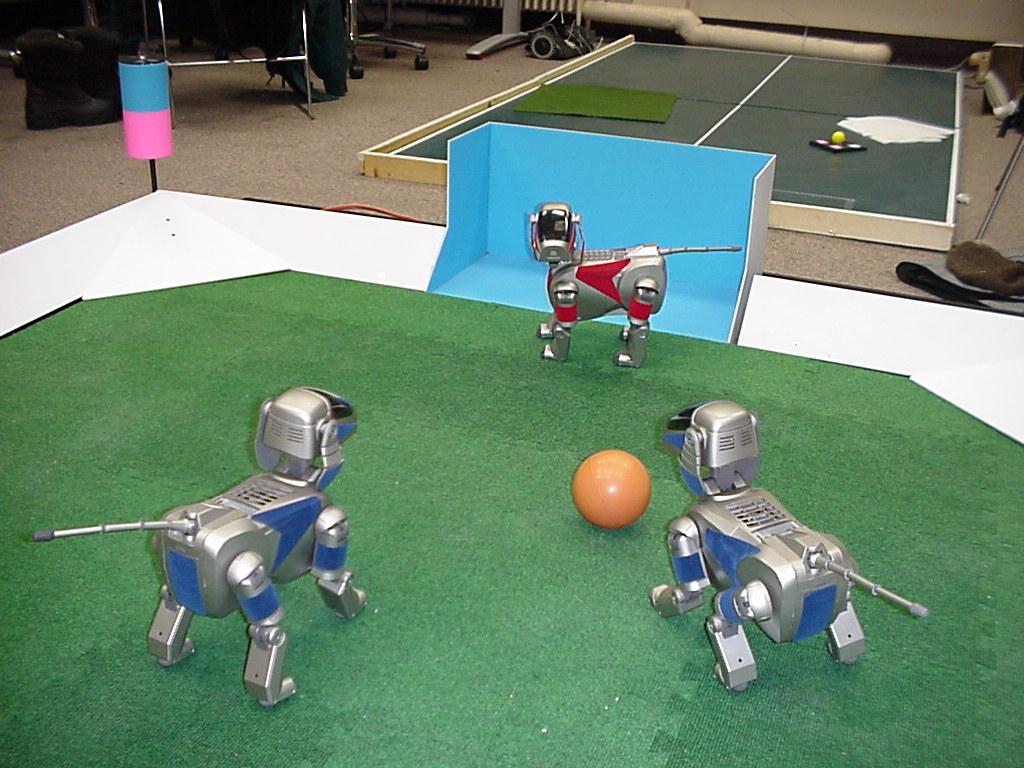 Conclusiones
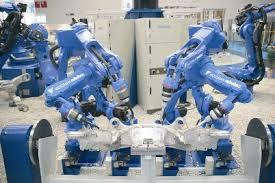 Bibliografía 1/2
Rice University: Multi-Robot Systems Lab
Wikipedia: Multi-agent system
Wikipedia: Category:Multi-robot systems
Farinelli, Alessandro, et al. "Multirobot systems: a classification focused on coordination." Systems, Man, and Cybernetics, Part B: Cybernetics, IEEE Transactions on 34.5 (2004): 2015-2028.
Wikipedia: S-bot mobile robot
Wikipedia: Collective intelligence

Cont.
Bibliografía 2/2
Aware-project.eu: Symbrion: Symbiotic Evolutionary Robot Organisms
Muchas Gracias